State Health Information Network – New York (SHIN-NY)
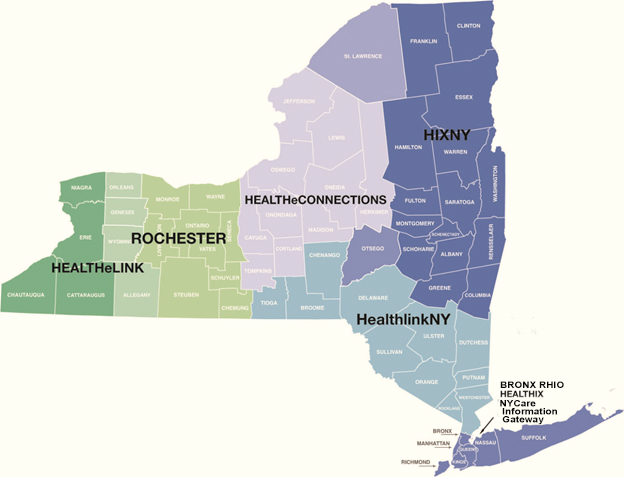 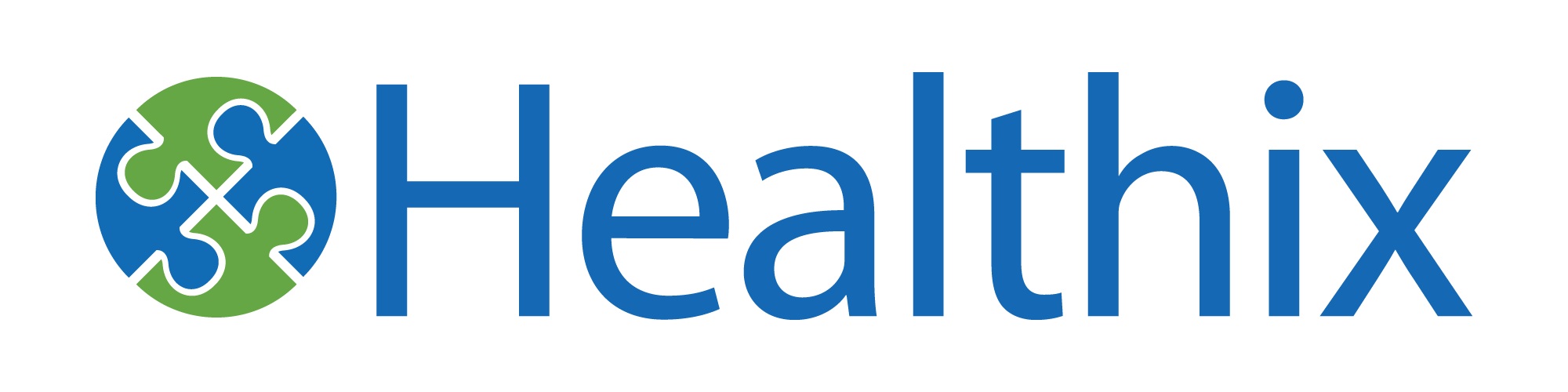